Being a Mentor School Teacher
MSTs: A Discussion of Principles
A certificate offered by the Al Ain Women’s Campus, HCT.
2022 - 2023
Being a Mentor School Teacher
Thank You!

The HCT thanks you for your support of our Pre-service teachers!The Being a Mentor School Teacher  Certificate is designed for you to start at your own time, complete at your own speed and finish when you are ready. 

However, as with many things, it is best when shared.
شكر و تقدير 
تتقدم كليات التقنية العليا بالشكر الجزيل لجميع المعلمات الداعمات لطالباتنا المتدربات!

للحصول علي "شهادة معلم مدرسة مرشد" عليك باكمال هذا التدريب المهني في الوقت و السرعة المناسبين لك.
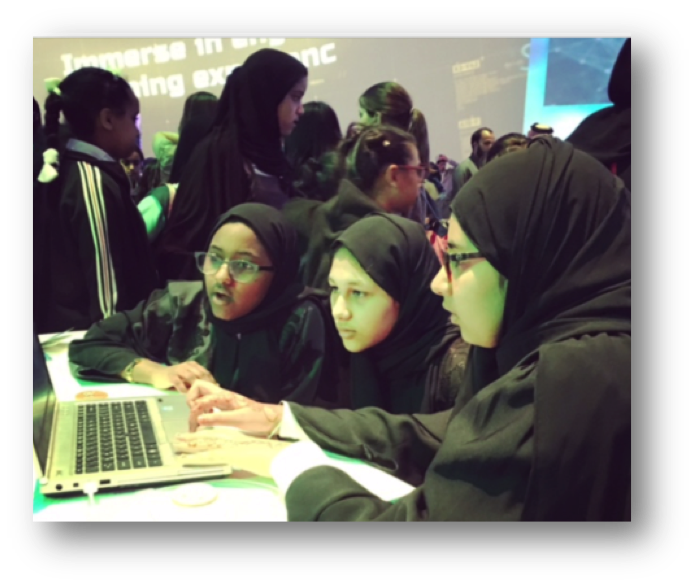 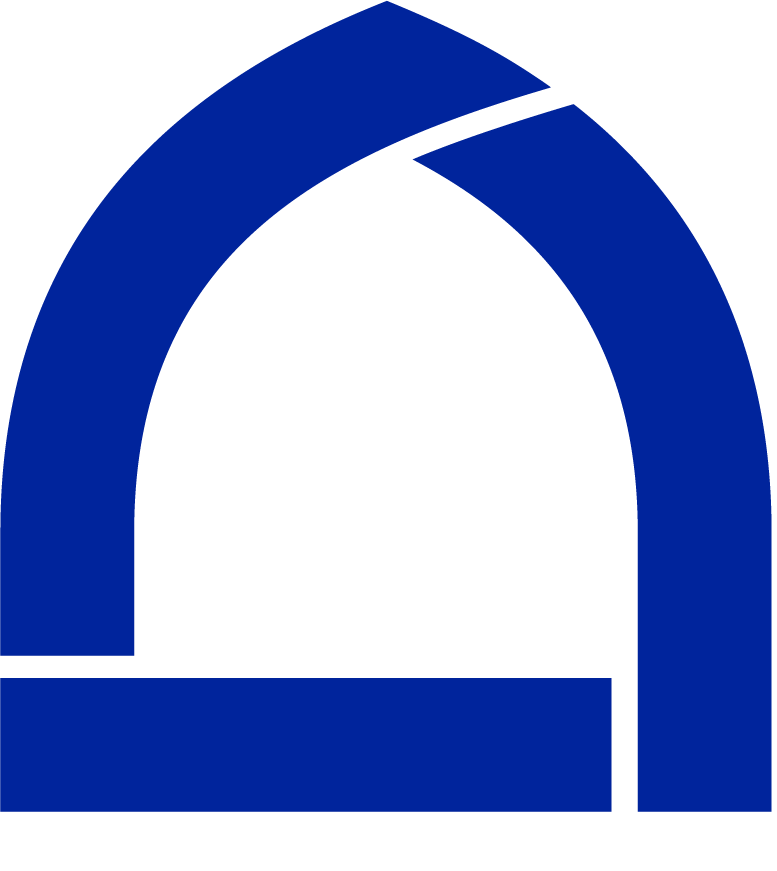 [Speaker Notes: تتقدم كليات التقنية العليا بالشكر الجزيل للمعلمات التي تدعم المتدربات من كليتنا!
للحصول علي "شهادة معلم مدرسة موجة" عليك باكمال هذا التدريب المهني في الوقت و السرعة المناسبين لك.]
Being a Mentor School Teacher
Overview of The Being a Mentor School Teacher  Certificate
لمحة عامة عن شهادة المعلم المرشد في المدرسة

يشمل التدريب علي الأنشطة التالية
Being a Mentor School Teacher is comprised of the following activities:
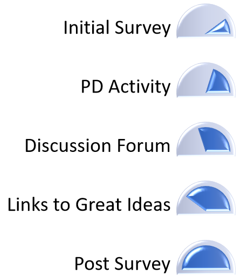 Link to the Initial Survey                             استبيان أولي 

Please see the next slide                أنشطة التدريب المهني    

Link to the PLC Discussion Forum            منتدي للنقاش

Links to Great Ideas                      روابط لأثراء أفكار رائعة         

Complete the Post Survey                       استبيان ختامي
[Speaker Notes: لمحة عامة على شهادة المعلم في مدرسة التوجيه

يشمل التدريب علي الأنشطة التالية

استبيان أولي 

أنشطة التدريب المهني 

منتدي للنقاش

روابط لأثراء أفكار رائعة

استبيان ختامي]
Being a Mentor School Teacher
Overview of Professional Development Activity
لمحة عامة عن شهادة معلم المدرسة المرشد
The PD activity is comprised of the following activities, each followed by a survey or quiz:               تتكون "أنشطة التدريب المهني" من الأنشطة التالية و التي يتبع كل منها استبيان أو اختبار قصير

Your experience as Mentor School Teacher                                 تجربتك كمعلم مدرسة مرشد
Context of HCT Pre-service teachers             السياق :  مراحل التدريب العملي في كليات التقنية العليا
The Six Teaching competencies                                                       كفاءات التدريس الست
Roles and Responsibilities of the MST                         دور و مسؤوليات المعلم الموجة أو المرشد
Formative Observations & the observation form                       التقييم التكويني و نموذج التقييم 
Appreciative Inquiry (AI)                                                      الاستقصاء الايجابي أو التقديري
Professional Learning Community (PLC)                                              مجتمع التعلم المهني
Being a Mentor School Teacher
Role of Mentor School Teacher   دور المعلم المرشد                     
Your Experience    خبرتك
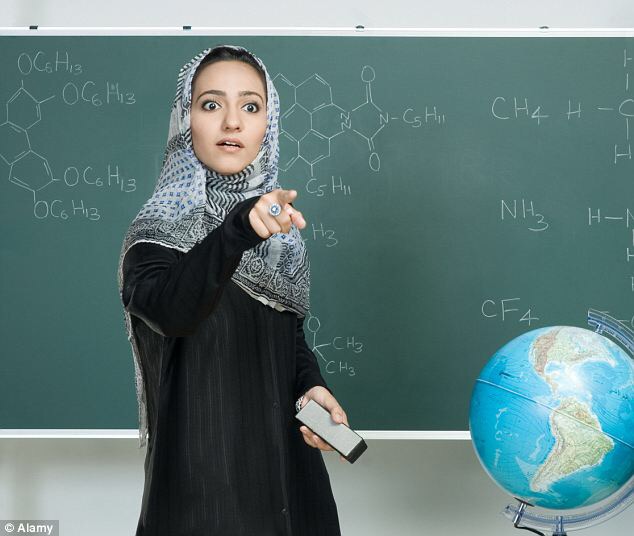 First of all, we would love to know a little bit about you, our Mentor School Teachers.    
 في  البداية يشرفنا التعرف عليك "كمعلم مدرسة مرشد"


Please complete the quiz on MST experience.  اختبار قصير
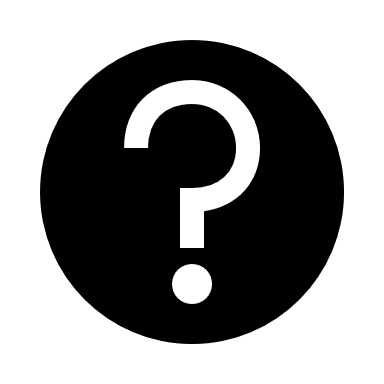 Context of HCT Pre-service teachers السياق: مراحل التدريب  العملي في كليات التقنية العليا
Being a Mentor School Teacher
Please read about the three phases of the HCT Pre-service teacher progression. مراحل تدريب الطالبات
Please complete the quiz on the Context of Pre-service teachers   اختبار
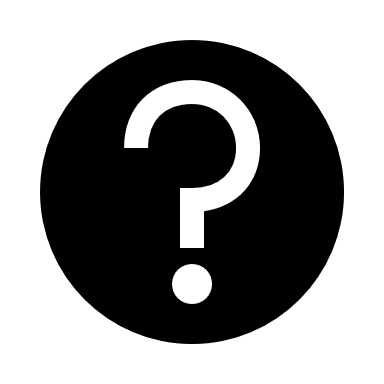 Teaching Competencies   كفاءات التدريس الست
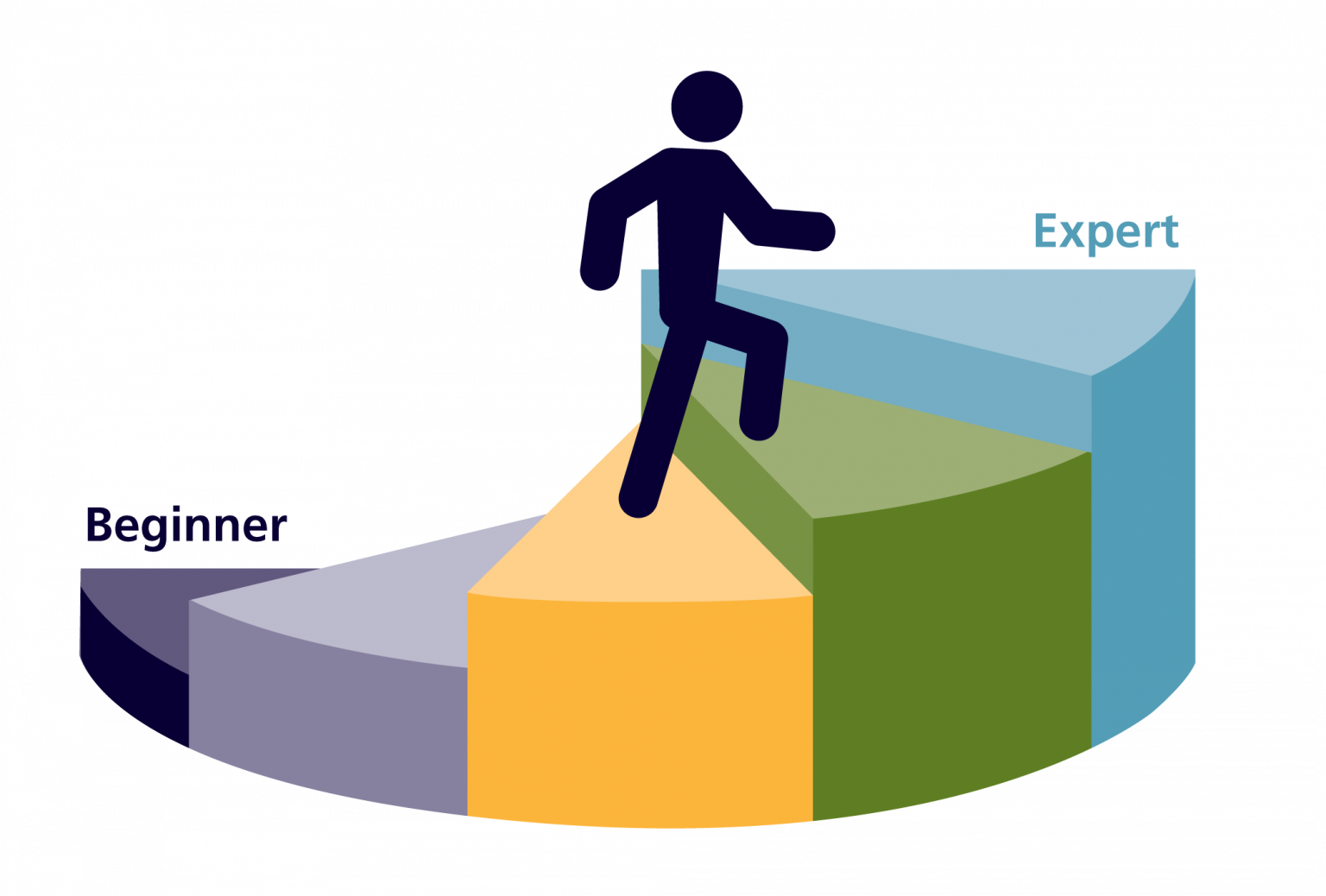 Being a Mentor School Teacher
Next, please read about our HCT competencies:
The Pre-Service Early Childhood Teacher Competencies represent the knowledge, skills, and dispositions (values and attitude) displayed by early childhood educators. There are thirty-six (36) focus areas, grouped into six (6) competencies. These are shown on the next page.
تعبر كفاءات التدريس الست (6) التي يجب تنميتها عند الطالبات المتدربات عن المعرفة العلمية و المهارات و التصرفات (القيم و الميول) التي يجب أن يتحلي بها معلم مرجلة الطفولة المبكرة، و التي تشتمل علي (36) عنصر.
HCT Definition of Competency: The knowledge, skills, and dispositions displayed by educators to support high-quality care and education for young children.
تعريف كفاءات التدريس: المعرفة العلمية، المهارات و التصرفات أو الأخلاقيات التي يتحلي بها المعلمات لتقديم تعليم عالي الجودة للصغار. 
HCT Definition of Dispositions: Dispositions for early childhood educators include: responsibility, respect, integrity, honesty, collaboration and caring. 
تعريف أخلاقيات التدريس: هي التصرفات، المواقف أو القرارات التي تعكس المسؤولية، الاحترامك النزاهة،الصدق، التعاون و الاهتمام المرغوبين لدعم العملية التعليمية في مرحلة الطفولة المبكرة.
Educators with these characteristics promote equity, fairness, inclusivity, appreciation of diversity, open- mindedness, reflection, life-long learning, dedication, enthusiasm, and empowerment of themselves and students.
المعلمات الاتي تتميزن بهذه الصفات تعمل علي تعزيز المساواة، الانصاف،الشمولية أو الدمج، تقدير التنوع، العقل المتفتح، التفكير ، التعلم المستمر، التفاني و الحماس الذي يمكنهم و طلابهم من العملية التعليمية.
Being a Mentor School Teacher
Teaching Competencies  كفاءات التدريس
Please read through these competencies. 

How might you expect a pre-service teacher to demonstrate these competencies in the classroom?

كيف تتوقع أن تنمي الطالبات المتدربات كفاءات المعلم أثناء فترة التدريب  في الصف؟
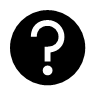 Click here to try a quiz on the competencies.  
 اختبار قصير
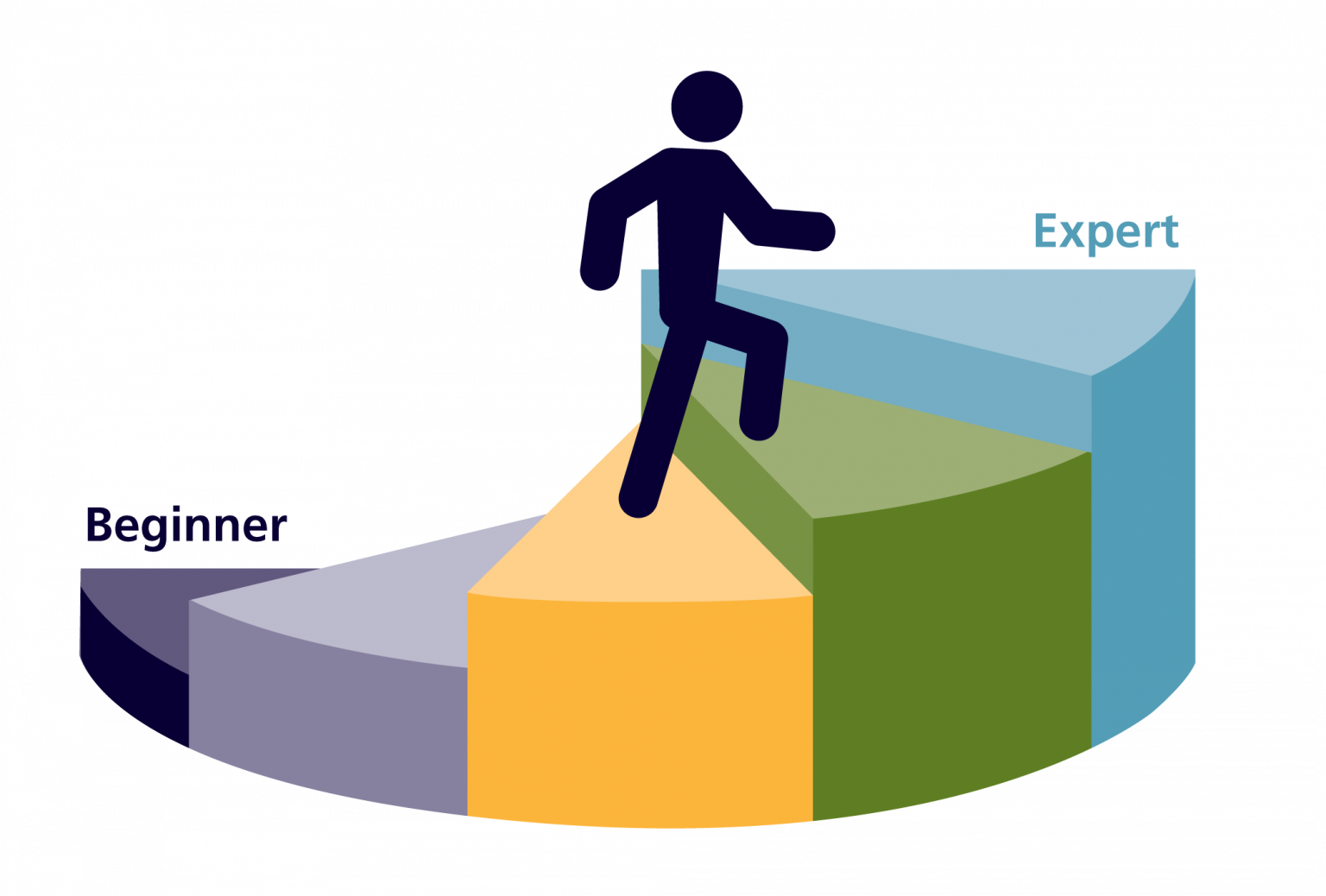 Being a Mentor School Teacher
Roles and Responsibilities of the Mentor School Teacher دور و مسؤوليات المعلم المرشد
This section acts as a guide of what the Higher Colleges of Technology Faculty of Education asks from Mentor School Teachers and associated stakeholders within the Practicum placement. 
يقدم هذا المحور التوجيه الازم لمعلم المدرسة المرشد و جميع الأطراف المعنية بفترة و مكان تدريب طالبات كليات التقنية العليا. 
Since Mentor School Teachers work with the pre-service teachers every day, they have a significant role to play in the pre-service teacher's professional development. Their role includes:
يلعب معلم المدرسة المرشد دورا مهما في التطوير المهني للطالبات المتدربات نظرا لأنه يعمل بشكل يومي معهم، و هذا الدور يشتمل علي: 
day-to-day interactionsالتفاعلات اليومية                                                    
managing attendance  مراقبة وادارة الحضور                                                 
Assessment     التقييم                                                                                

Please read through these roles and responsibilities on the following slide.  أرجو متابعة القراءة
Roles and Responsibilities of the Mentor School Teacher دور و مسؤوليات المعلم المرشد في المدرسة
Day-to-day Interactions التفاعلات اليومية                                                                 
Administrative     الجانب الاداري                                                 
Introduce the pre-service teachers to other teaching staff and the administrative staff
تعريف المتدربات بأعضاء هيئة التدريس الآخرين والطاقم الإداري.
Provide the pre-service teachers with resources and a place to work
تزويد الطالبات المتدربات بالموارد ومكان للعمل.
Discuss school policies and regulations with the traineeناقش سياسات ولوائح المدرسة مع المتدربات.              
Hold pre-service teachers accountable on matters of professional, especially attendance and punctuality
تحاسب المتدربات علي الأمور المتعلقة بالمهنية و الاحترافية و خاصة الحضور والالتزام التام بالمواعيد العمل. 
Record and report to the Mentor College Teacher any issues of attendance, punctuality, and professionalismابلاغ معلم الكلية المرشد بأي تجاوزات أو تقصير مهني من جانب المتدربات.                      
Keep general records of the pre-service teacher's progress made against the semester's competencies and share these with the Mentor College Teacher at the end of placement debrief 
احتفظ بالتقارير التي تظهر أداء و تقدم المتدربات في تنمية كفاءات التدريس المرجوة لتشاركها مع مرشد الكلية في نهاية الفصل الدراسي.
Support & encourage pre-service teachers to get involved in the school community 
ادعم المتدربات ليندمجوا في وسط العمل
Being a Mentor School Teacher
Roles and Responsibilities of the Mentor School Teacher دور و مسؤوليات المعلم المرشد
Day-to-day Interactions التفاعلات اليومية                                                              
Academic الجانب الاكاديمي                                                        
Acquaint the pre-service teacher with the classroom routines and management techniques. 
إطلاع المتدربات على نظام الصف وتقنيات الإدارة الصفية.
Involve the pre-service teacher in the activities of the classroom and the school. 
اشراك المتدربات في أنشطة الصف و المدرسة.
Delegate appropriate responsibility and authority to the pre-service teacher. 
تفويض مسؤوليات صفية مناسبة لأثراء تدريب الطالبات.
Remain in the classroom when the pre-service teacher is teaching.التواجد في الصف مع المتدربات.   
Observe pre-service teachers teaching and give feedback, advice and encouragement on a regular basis. مراقبة المتدربات وهم يقومون بالتدريس وإعطاء الملاحظات والنصائح والتشجيع بانتظام.      
Review lesson plans with the pre-service teacher giving advice and support. 
مراجعة خطة الدرس لتقديم المشورة و النصح و منح مساحة حرية مناسبة للمتدربات لتسليم المحتوي المطلوب
Give appropriate freedom to the pre-service teacher in terms of how she will deliver the material.
Complete this quiz on Prioritizing HCT teaching Competencies اختبار صغير
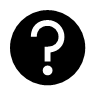 Being a Mentor School Teacher
HCT Formative Observations التقييم التكويني في كليات التقنية
We hope that you, the Mentor School Teacher, will observe your pre-service teacher and offer constructive feedback all the time.
نحن نأمل أن تقوم أنت بدور المعلم المرشد، و أن تتابع أداء الطالبة المتدربة في صفك و تقدم الملاحظات البناءة أثناء فترة التدريب.
However, as we noted earlier, you will be asked to formally observe her and complete a formative observation form.
و تتطلب هذة المتابعة المهنية كتابة تقارير التقييم التكويني للطالبات المتدربات. 
Depending on her semester at the college, you may be asked to formally observe her more than once.
و تختلف عدد حصص التقييم و الملاحظة علي حسب اسم المساق التدريبي التي تدرسة الطالبة كما هو موضح بالجدول. 
Please see the table to note how many observations you will be asked to do.
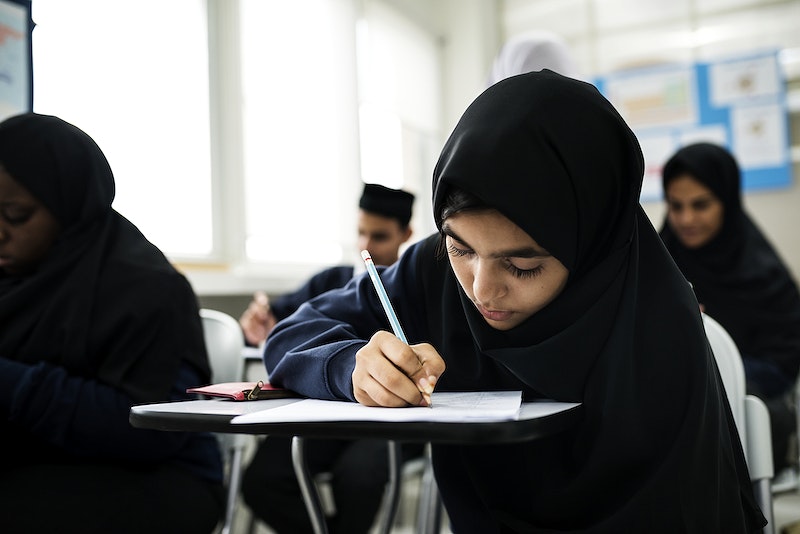 MCT/MST Formative Observation Report Form نموذج تقييم الحصة الصفية
Being a Mentor School Teacher
The observation form will contain these elements as shown in the table. See the form سوف يحتوي نموذج التقييم الصفي علي                 

We ask you to first record in bullet point format what the pre-service teacher does and how the students react.
 سجل بعض النقاط عن أداء المتدربات و استجابة الطلاب لهم.

Then, make 2 - 3 comments about the pre-service teacher's strengths, and areas for improvement in each of the competencies, based on your observation notes.  بناء علي تقييمك لحصة المشاهدة، حدد نقاط القوة و الضعف في كل من كفاءات التدريس المرجو تنميته.
We will discuss what those comments might be in the next section.
Being a Mentor School Teacher
Appreciative Inquiry Model نموذج الاستقصاء الايجابي
Appreciative inquiry can provide guidance on how to give feedback.
هذا المنهج يساعد المعلم المرشد ليقدم إرشادات حول كيفية تقديم ملاحظات تقييم بناءة للطالبات. 
For example, we do not tell students what we do not want them to do. We tell students what we want to see them do next!
فعلي سبيل المثال، لا نخبر الطالبات بما لا نريدهم أن يفعلوة. بل نوجههم لما نتوقع منهم فعله.
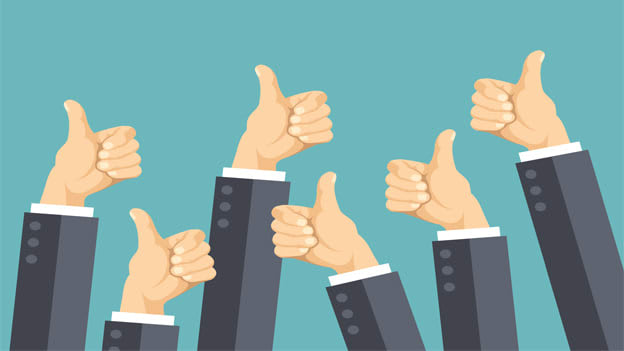 Being a Mentor School Teacher
Appreciative Inquiry                  الاستقصاء الايجابي أو التقديري
Discover:                                              ابحث عن
What did you see your pre-service teacher do?
ما هي ملاحظاتك عن ما يقدمة الطالبات المتدربات في الصف؟
Take notes of the class   دون ملاحظاتك      
Dream:                                             الهدف  
What do we want to see? ماذا نتوقع أن نري منهم ؟ 
Discuss what the pre-service teacher (not you) would like to happen. 
 ناقش معهم ما يتنمنون أن يحدث أو يطبق 
Design:                                             وصمم 
How do we get there? كيف نفعل ذلك؟                
How might you change what you did to get a different result?
 كيف يمكنك أن تغير ما فعلته للحصول علي نتيجة أفضل 
Destiny:                                           لتحقيقة
What will success look like? ما هو شكل النجاح المقترح؟         
Where should the students be at the end of the class – the day – the unit?
أين  يجب علي الطلاب أن يكونوا و ماذا أن يحققوا في نهاية اليوم- الوحدة؟
Take a quiz on Appreciative Inquiry! 
اختبار قصير
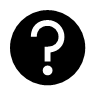 Being a Mentor School Teacher
Professional Learning Community     مجتمع التعلم المهني
Congratulation! You have now completed the professional development activity.
تهانينا! لقد أكملت نشاط التدريب المهني

To complete the final steps of the certificate, please return to the main page and continue with the PLC activities.
يرجي العودة الي الصفحة الرئيسية لاكمال الخطوات النهائية لهذا التدريب و الحصول علي الشهادة
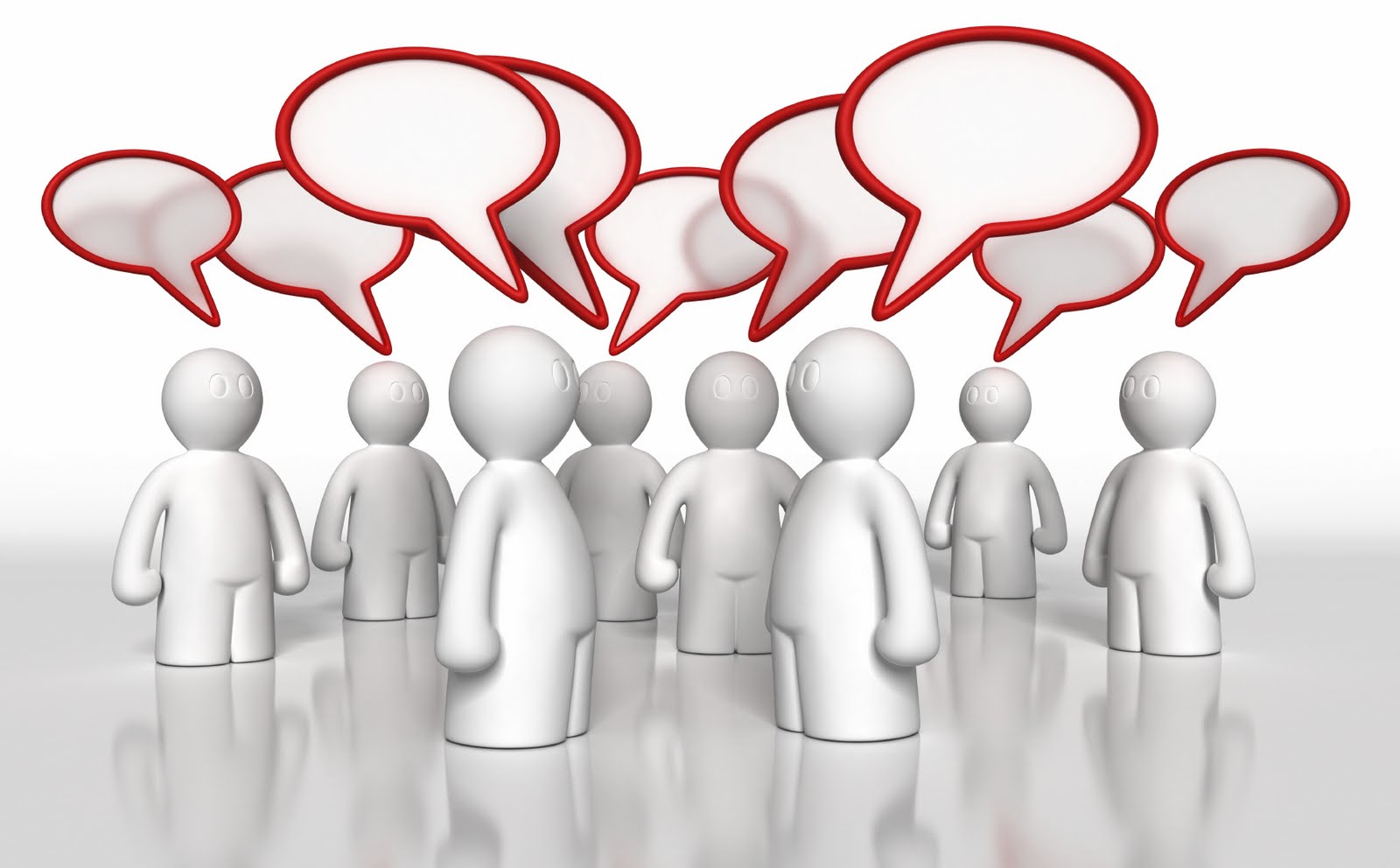 Thank Youلكم جزيل الشكر